Item 2 - Overview of the Action Plan revision process
4th Revision Working Group meeting 

online, 11 July 2023
1st Draft
Preliminary draft prepared for online Public consultation session at Zagreb Croatian Presidency Kick-Off on 20 June
Sent to Pillar Coordinators 
27 June meeting with TSG 3
1st Draft included all comments received until 27 June  
1st Draft sent to RWG on 30 June
Comments on Preliminary draft received from Pillar 2 Energy subgroup and Social Pillar
Today to discuss any final corrections
Sending to NCs, PCs, TSGs, EC and line DGs on Friday, 14 July?
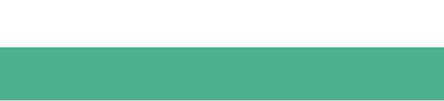 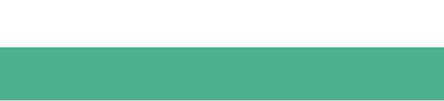 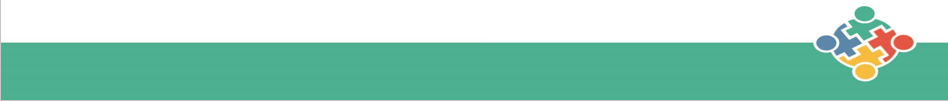 Strategic consultation – revision of EC Communication
Agreed at GB on 27 April
Request from MS to be sent to EC  to receive approval before final EC input paper is submitted to EC
EC sent timeline and letter example
Letter to be discussed, agree today, final version by Friday, to be signed by end of July
Who signs the letter?
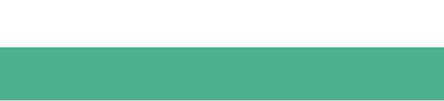 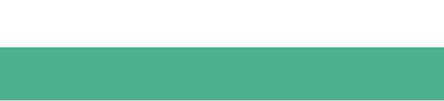 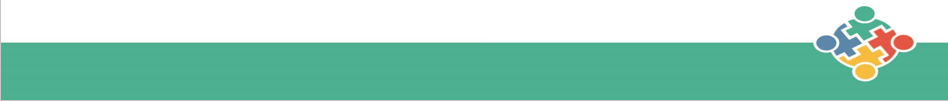 EC – Indicative timeline
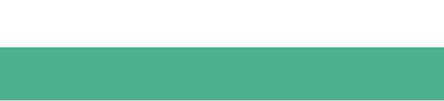 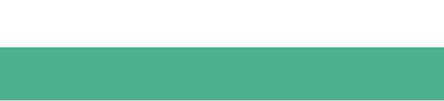 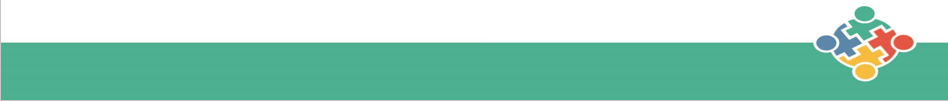 EUSAIR revision timeline
2022/2023
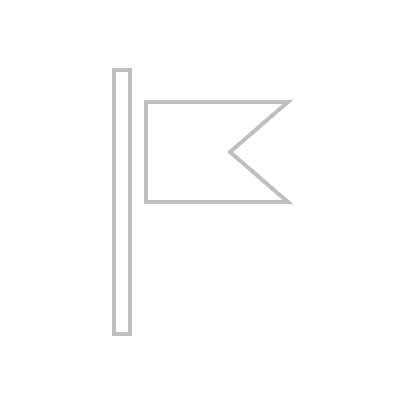 M3
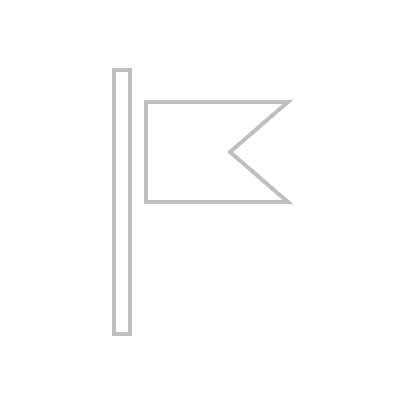 AP pillars, topics/AP structure/ governance agreed
M2
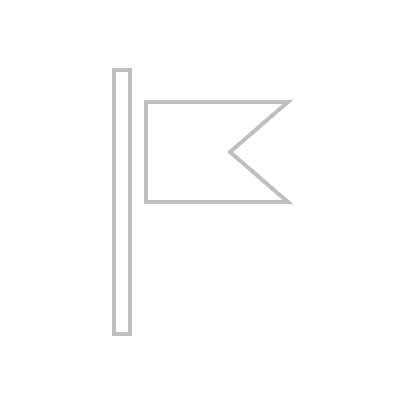 M1
First 
draft of EC input docs
Final EC input docs - AP SWD/COM
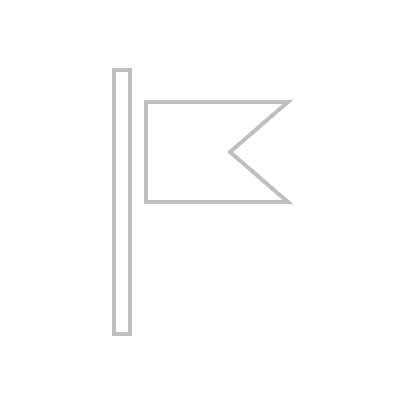 March-May 2023
M4
October 2023
June/July 2023
Dec
Sep
Oct
Process approved
apr
apr
jul
oct
oct
jan
jan
apr
jul
jan
Agreement on the process of the revision
October 2022
Strategic and thematic consultation
Public consultation
Public consultation
Drafting
EC drafts SWD/Com
Next steps
1st Draft to be sent to NCs, PCs, TSGs, EC and line DGs on Friday, 14 July? 
EC inputs, national consultations, feedbacks – Summer 2023 and first half of September
 Letter to EC – end of July
Countries continue sending nominations for Social Pillar
2nd drafts, fine-tuning 
Final EC AP/Com input paper (approved at March GB) and sent to EC?
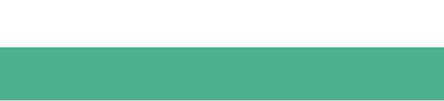 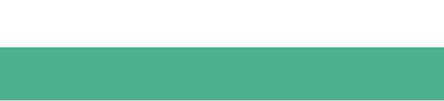 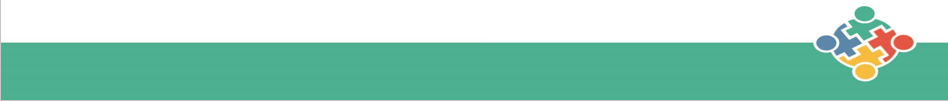 Thank you!